Dialog om sikkerhedskulturen
SIKKER – styrket fokus på arbejdsulykker i Københavns Kommune
Sidehoved
1
[Speaker Notes: I løbet af PowerPoint-præsentationen vil du som facilitator kunne læse notater her i notat-sporet. Du vil kunne hente inspiration og uddybende bemærkninger om de konkrete slides. 

PowerPoint-præsentationen tager ca. 1½ time at gennemføre. 

Senere i præsentationen indgår der en film, som I kan vælge at fravælge, hvis I prioriterer, at brugen tiden på dialog.]
2
Dagsorden
Velkommen

Hvorfor et fokus på sikkerhedskulturen?

Hvad er en aktiv sikkerhedskultur og hvorfor arbejde med det?

Hvordan kan vi arbejde med vores sikkerhedskultur på arbejdspladsen?

Afslutning og eventuelt
Sidehoved
3
Temperaturen på sikkerhedskulturen
Oplever I at:
Jeg får den nødvendige vejledning og instruktion i sikker udførelse af arbejdet?

Ledelsen opmuntrer medarbejderne til at arbejde sikkert, selv når arbejdsplanen er stram?

Ledelsen inddrager medarbejderne i beslutninger vedrørende sikkerhed?

Vi hjælper hinanden med at arbejde sikkert, selv når arbejdsplanen er stram?

Vi mener, at mindre ulykker er en normal del af det daglige arbejde?
[Speaker Notes: Sid for dig selv i 5 minutter og overvej.
Snak med din sidemakker i 5 minutter.
Lav et fælles nedslag. Hvad snakkede folk om?]
Sidehoved
4
Sikkerhedskultur - hvad snakker vi om?
En sikkerhedskultur er de fælles værdier, vaner, opfattelser og handlinger, der har betydning for, hvordan vi forebygger risici og ulykker

Det kan fx dreje sig om:
Er enige om sikkerheden på arbejdet?
Kan vi snakke om vores (sikkerheds)adfærd på en god og konstruktiv måde?
Har vi prioriteret sikkerheden?
[Speaker Notes: Sikkerhedskulturen handler med andre ord om den måde ledelse og medarbejdere tænker, taler og forholder sig til sikkerhed og det at forebygge arbejdsulykker.]
Sidehoved
5
Hvad kan et fokus på vores sikkerhedskultur bidrage til?
Rykke et fokus fra ikke blot at håndtere ulykker når det sker, men aktivt forebygge at ulykker sker

Forskningen viser, at arbejdspladser med en proaktiv sikkerhedskultur har færre ulykker

Bidrage til et positivt og ansvarligt arbejdsmiljø

Forhindre fejl og gentagende ulykker ved en løbende dialog om sikkerheden

Mindske sygefraværet og mistrivsel
Sidehoved
6
Hvordan kan vi arbejde med sikkerhedskulturen?
Ledelsesengagement: Aktiv interesse og engagement i sikkerhed fra ledelsens side.

Medarbejderinvolvering: Aktiv deltagelse fra medarbejderne i identifikation og løsning af sikkerhedsproblemer.

Tydelige procedurer: Vi ved, hvad vi skal gøre når uheldigt sker.

En sikker adfærd: Har vi en adfærd i hele organisationen, der understøtter en god sikkerhedskultur? 

En psykologisk tryg kultur: Kan vi snakke om vores egen uhensigtsmæssige adfærd?
[Speaker Notes: Lav eventuelt et nedslag i gruppen og hør, hvordan deltagerne synes det går med ovenstående.]
Sidehoved
7
Film
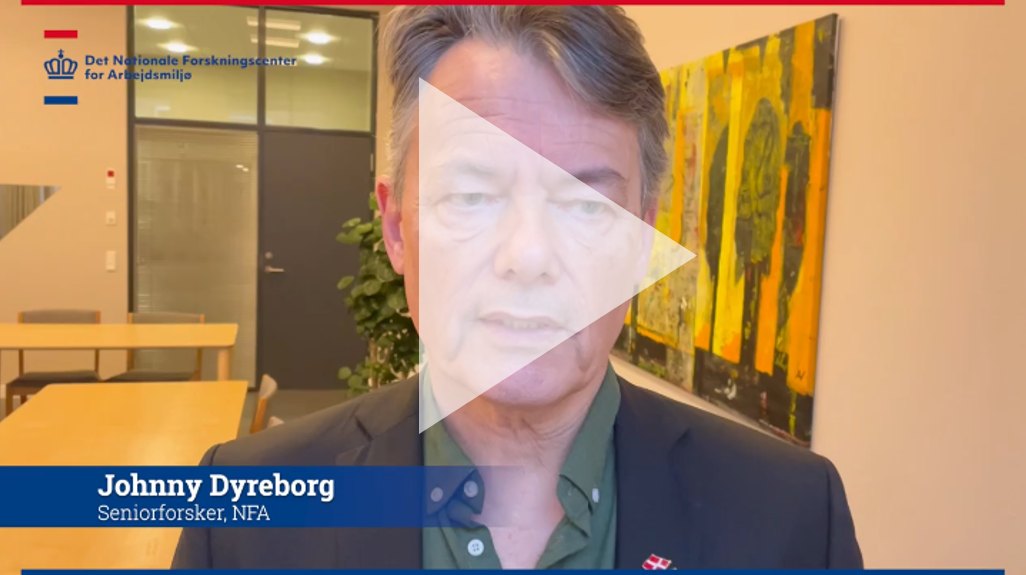 www.video.kk.dk/video/94116453/hvad-er-sikkerhedsklima-og-kultur
Sidehoved
8
Dialog i grupper
Hvordan kan vi forbedre sikkerheden og sikkerhedskulturen hos os? Prøv at drøfte hvad vi kan gøre hver især:
Individ
Gruppe
Ledelsen
Organisation/Arbejdsmiljøgruppe

Hvordan kan vi i de forskellige grupper arbejde med sikkerhedskulturen?
[Speaker Notes: Opdel alle i grupper af 5. 

Drøft i grupperne i ca. 25 min og lav en fælles opsamling på, hvad der blev snakket om i ca. 10 minutter.

Uddel de forskellige arbejdsark til grupperne. Husk at minde grupperne om at nedskrive deres pointer.

Indsaml pointerne til næste MED-møde og drøft, hvordan det kan bruges.]
9
IGLO-modellen
Hvordan kan vi arbejde med sikkerhedskulturen?
	- Eksempler hentet fra AT-kvikguide til forebyggelse af arbejdsulykker
Individ:
Følg sikkerhedsreglerne, 
og få dine kolleger til at 
gøre det samme. 

Reagér hvis du ser 
noget, der kan føre til 
en ulykke. 

Bidrag med gode idéer 
til at forbedre sikkerheden.
Ledelse:
Gå forrest og vær en 
rollemodel. 

Tag godt imod forslag 
fra medarbejderne der 
kan forbedre sikkerheden.
 
Sikre at nye medarbejdere får
en grundig introduktion.
Organisation:
Tænk sikkerhed ind i 
alle relevante processer 
og opgaver. 

Sørg for, at både medarbejdere og ledere 
ved, hvem de skal 
kontakte med forslag 
om at forbedre sikkerheden. Supplér eventuelt med en risikovurdering.
Gruppe:
Sæt fokus på sikkerhed ved at tale om det. 

Skab en kultur, hvor det er i orden at tale om fejl, så man kan lære af det. 

Fokusér på at forebygge - ikke på hvem der har skylden.
Sidehoved
10
Tak for i dag!
Tak for jeres gode deltagelse og engagement


Vi tager svarerne med til næste MED-møde og arbejder videre med dem
[Speaker Notes: Husk at anerkende de gode inputs og noter, at I i MED vil bringe svarerne videre og arbejde med de gode inputs.]